Chapter 4
Long-Term Financial Planning and Growth
4-1
Chapter Outline
What is Financial Planning?

Financial Planning Models

The Percentage of Sales Approach

External Financing and Growth

Some Caveats Regarding 
	Financial Planning Models
4-2
Financial Planning Process
Forecast financial statements under alternative operating plans.
Determine amount of capital needed to support the plan.
Forecast the funds that will be generated internally and identify sources from which required external capital can be raised.
3
Elements of Financial Planning
Investment in new assets – determined by capital budgeting decisions

Degree of financial leverage – determined by capital structure decisions

Cash paid to shareholders – determined by dividend policy decisions

Liquidity requirements – determined by net working capital decisions
4-4
Financial Planning Process
Planning Horizon - divide decisions into short-run decisions (usually next 12 months) and long-run decisions (usually 2 – 5 years)

Aggregation - combine capital budgeting decisions into one large project
4-5
Financial Planning ProcessAssumptions and Scenarios
Make realistic assumptions about important variables

Run several scenarios where you vary the assumptions by reasonable amounts

Determine, at a minimum, worst case, normal case, and best case scenarios
4-6
Role of Financial Planning
Examine interactions – help management see the interactions between decisions

Explore options – give management a systematic framework for exploring its opportunities
4-7
Role of Financial Planning
Avoid surprises – help management identify possible outcomes and plan accordingly

Ensure feasibility and internal consistency – help management determine if goals can be accomplished and if the various stated (and unstated) goals of the firm are consistent with one another
4-8
Financial Planning Model Ingredients
Sales Forecast – many cash flows depend directly on the level of sales (often estimated using sales growth rate)

Pro Forma Statements – setting up the plan using projected financial statements allows for consistency and ease of interpretation
4-9
Financial Planning Model Ingredients
Asset Requirements 
	the additional assets that will be required to meet sales projections

Financial Requirements  the amount of financing needed to pay for the required assets
4-10
Financial Planning Model Ingredients
Plug Variable  determined by management deciding what type of financing 
	will be used to make the balance sheet balance

Economic Assumptions  explicit assumptions about the coming economic environment
4-11
Example I:Constructing a Pro Forma
The Current Balance Sheet
4-12
Example I:Constructing a Pro Forma
The Current Income Statement
4-13
Example I:Constructing a Pro Forma
Initial Assumptions:
Revenues will grow at 15% 
	(2,000*1.15)

All items are tied directly to sales, and the current relationships are optimal

Consequently, all other items will also grow at 15%
4-14
Example I: Constructing a Pro Forma Income Statement
4-15
Example I: Constructing a Pro Forma Balance Sheet
4-16
[Speaker Notes: In this example, the dividends are the “plug variable” so first we estimate the future total assets and total debt by increasing them 1.15%.  Next we compute the dividend change (from the estimated profits from the pro forma income statement) :  460 – increase in equity needed to balance the equation so we have 460 NI – RE reinvested 90 = 690 new equity and 370 paid out as dividends.]
Example I: Constructing a Pro Forma Balance Sheet
4-17
[Speaker Notes: In this second example of a pro forma balance sheet, the debt is the “plug variable” so first we estimate the future total assets  by increasing them 1.15.  There are no dividends paid out so all of the net income is available as an addition to retained earnings.  Thus Equity of 600 + 460 NI = 1060 for the new equity figure.  The current debt is 400 but we will use funds to pay down the debt to get the balance sheet to balance.  400 current debt – 310 = 90 as the new pro forma debt figure.  Thus we can repay 310 debt dollars.]
Percentage of Sales Approach
Income Statement

Costs may vary directly with sales - if this is the case, then the profit margin is constant

Depreciation and interest expense may not vary directly with sales – if this is the case, then the profit margin is not constant
4-18
[Speaker Notes: Some items vary directly with sales, while others do not.  The following example will keep things simple.]
Percentage of Sales Approach
Income Statement

Dividends are a management decision and generally do not vary directly with sales – this influences additions to retained earnings
4-19
[Speaker Notes: Some items vary directly with sales, while others do not.  The following example will keep things simple.]
Example II: % of Sales Pro Forma
Income Statement
4-20
[Speaker Notes: The simplification for this example assumes that sales grow at 10% and the dividend payout rate is 50%.]
Percentage of Sales Approach
Balance Sheet

Initially assume all assets, including fixed, vary directly with sales

Accounts payable will also normally vary directly with sales
4-21
[Speaker Notes: Some items vary directly with sales, while others do not.  The following example will keep things simple.]
Percentage of Sales Approach
Balance Sheet

Notes payable, long-term debt and equity generally do not vary directly with sales because they depend on management decisions about capital structure

The change in the retained earnings portion of equity will come from the dividend decision
4-22
[Speaker Notes: Some items vary directly with sales, while others do not.  The following example will keep things simple.]
Example II: % of Sales Pro Forma Balance Sheet
4-23
[Speaker Notes: There is not a double-ruled line at the bottom of the pro forma columns because the pro forma balance sheet has not yet been made to balance.

Since the asset value is larger (10,450-10,250=200), the firm requires external financing. 

At this point it may be good to note that some assets and liabilities (particularly net working capital) can be considered “spontaneous,” in that they generally change directly with sales. While long-term assets and financing may have a greater impact on the firm, these short-term issues are made continuously and affect daily cash flow.]
AFN (Additional Funds Needed) Equation: Key Assumptions
Operating at full capacity .
Sales are expected to increase by g% .
Asset-to-sales ratios remain the same.
Spontaneous-liabilities-to-sales ratio remains the same.
Net profit margin and payout ratio will be maintained.
24
Definitions of Variables in AFN
A0*/S0:  Assets required to support sales: called capital intensity ratio.
S:  Increase in sales.
L0*/S0:  Spontaneous liabilities ratio.
M:  Profit margin (Net income/Sales)
DPR:  Dividend Payout ratio (Dividends/Net income)
25
Tasha’s AFN Using AFN Equation
AFN = (A0*/S0)∆S −(L0*/S0)∆S −M(S1)(1−DPR)
AFN = ($9,500/$5,000)($500)
	− ($900/$5,000)($500)
	− 0.24($5,500)(1 – 0.5)
AFN =  $950 − $90 − $660
AFN =  $200.
Example II: External Financing Needed (EFN)
Tasha’s Toy Emporium needs to come up with an additional $200 in debt or equity to make the balance sheet balance:

TA – T liab. & OE 

10,450 – 10,250 = 200
4-27
[Speaker Notes: As is sometimes the case, the EFN is actually negative and this frequently confuses students.  It is a great discussion opportunity to demonstrate that a firm can grow and expand its assets such that it requires not only no EFN but actually has additional funds to support the growth.  In such a case, the Total Asset  pro forma figure would be greater than the Total Liabilities and Owner’s Equity figure.]
Example II: External Financing Needed (EFN)
Where will the $200 EFN come from?  There are four choices:

Borrow more short-term (Notes Payable) funds

Borrow more long-term (LT Debt)

Sell more common stock (CS & APIC)

Decrease the dividend payout, which increases the Additions To Retained Earnings
4-28
Fixed Assets at Full Capacity?
If we are operating our fixed assets (machinery, for example) at full capacity, then we need new fixed assets if we are to expand the business
4-29
Fixed Assets at Full Capacity?
But what happens if we are NOT running at full capacity? Do we require additional fixed assets?
4-30
Operating at Less than Full Capacity
Suppose we are operating our fixed assets at 80% of capacity.

We want to grow 10% next year.

Q: Do we need more fixed assets?

A: No, 80% + 10% growth      100%
(we still have idle capacity!)
4-31
[Speaker Notes: If we don’t need additional fixed assets, then the pro forma Balance Sheet will have the same number for the fixed asset figure as we currently have.  Some students want to reduce the amount of fixed assets in the pro forma based on the idle capacity!  The fixed assets do not disappear proportionally just because they are not being used.]
Growth and External Financing
At low growth levels, internal financing (retained earnings) may exceed the required investment in assets with no EFN required.

As the growth rate increases, the internal financing will not be enough, and the firm will have to go to the capital markets for money.
4-32
Growth and External Financing
Examining the relationship between growth and external financing required  (EFN) is a useful tool in long-range planning
4-33
[Speaker Notes: Obviously, for young, high-growth, start-up firms this relationship is imperative, particularly since their access to the capital markets may be limited and internally generated financing has yet to develop. In fact, there are many examples of firms “growing themselves out of business.” These situations are the specialty for “angel” investors and venture capitalists.]
The Internal Growth Rate
The internal growth rate tells us how much the firm can grow assets using retained earnings as the only source of financing.
The formula for the internal growth rate is:

ROA x b
1 – ROA x b
Where ROA is the Return on Assets and b is the dividend payout rate
4-34
The Internal Growth RateExample from Tasha’s Toys
The formula for the growth rate is:

ROA x b
1 – ROA x b

ROA = 1200 / 9500 = .1263
B = 0.50
.1263 x .50      
1 - .1263 x .50
= .0674 = 6.74%
4-35
[Speaker Notes: This firm could grow assets at 6.74% without raising additional external capital.

Relying solely on internally generated funds will increase equity (retained earnings are part of equity) and assets without an increase in debt.  Consequently, the firm’s leverage will decrease over time.  If there is an optimal amount of leverage, as we will discuss in later chapters, then the firm may want to borrow to maintain that optimal level of leverage.  This idea leads us to the sustainable growth rate.]
The Sustainable Growth Rate
The sustainable growth rate tells us how much the firm can grow assets using internally generated funds and issuing debt to maintain a constant debt ratio.
The formula for the sustainable growth rate is:

ROE x b
1 – ROE x b
Where ROE is the Return on Equity and b is the dividend payout rate
4-36
The Sustainable Growth RateExample from Tasha’s Toys
The formula for the sustainable growth rate is:

ROE x b
1 – ROE x b

ROE = 1200 / 4100 = .2927
B = 0.50
.2927 x .50      
1 - .2927 x .50
= .1714 = 17.14%
4-37
[Speaker Notes: Note that no new equity is issued.

The sustainable growth rate is substantially higher than the internal growth rate.  This is because we are allowing the company to issue debt as well as use internal funds.

Lecture Tip: Some students will wonder why managers would wish to avoid issuing equity to meet anticipated financing needs. This is a good opportunity to bring in concepts from previous chapters (stockholder/bondholder conflicts of interest and agency costs), as well as to introduce topics to be covered in future chapters (information asymmetry and signaling, flotation costs, high cost of equity and corporate governance). 

Many texts refer to the sustainable growth rate as b x ROE. This simpler formula assumes that ROE is computed using beginning (rather than ending) equity balances.]
Determinants of Growth
Profit margin – operating efficiency

Total asset turnover – asset use efficiency

Financial leverage – choice of optimal debt ratio

Dividend policy – choice of how much to pay to shareholders versus reinvesting in the firm
4-38
[Speaker Notes: The first three components come from the ROE and the Du Pont identity presented in the previous chapter.

It is important to note at this point that growth is not the goal of a firm in and of itself.  Growth is only important so long as it continues to maximize shareholder value. For example, we could grow sales by cutting prices, but this would squeeze margins and possibly reduce overall earnings.]
Work the Web
Looking for estimates of company growth rates?
What do the analysts have to say?
Check out Yahoo Finance – enter a company ticker and follow the “Analyst Estimates” link
4-39
Important Questions
It is important to remember that we are working with accounting numbers;





therefore, we must ask ourselves some important questions as we go through the planning process.
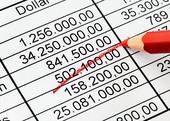 4-40
Important Questions
How does our plan affect the timing and risk of our cash flows?

Does the plan point out inconsistencies in our goals?

If we follow this plan, will we maximize owners’ wealth?
4-41
Ethics Issues
Should managers overstate budget requests (or growth projections) if they know that central headquarters is going to cut funds across the board?
If manager’s compensation is connected to forecasts, should estimates be understated to ensure making the “target”?
4-42
Quick Quiz
What is the purpose of long-range planning?

What are the major decision areas involved in developing a plan?

What is the percentage of sales approach?

How do you adjust the model when operating at less than full capacity?

What is the internal growth rate?

What is the sustainable growth rate?

What are the major determinants of growth?
4-43
Comprehensive Problem
Part I
XYZ has the following financial information for 2011:
Sales = $2M, Net Inc. = $0.4M, 
Div. = $0.1M, C.A. = $0.4M, 
F.A. = $3.6M, C.L. = $0.2M, LTD = $1M, C.S. = $2M, R.E. = $0.8M

What is the sustainable growth rate?
4-44
[Speaker Notes: ROE = net income / shareholders’ equity = $.4M / ($2M + $.8M) = .1429
Payout ratio = dividends/net income = .1M/.4M = .25
Plowback ratio (b)  1 – payout ratio = 1 - .25 = .75
Sustainable growth rate = ROE X b / 1 – ROE X b = .1429 X .75 / (1 – (.1429 X .75)) = .12]
Comprehensive Problem
Part II
XYZ is operating at full capacity and the profit margin and payout ratio remain constant.

Sales for 2012 are projected to be $2.4M.

What is the amount of EFN needed?
4-45
[Speaker Notes: Profit margin = net income/sales = .4M/2M = .2
Projected net income = profit margin X projected sales  = .2 X $2.4M = $.48M
Projected addition to retained earnings = projected net income X (1 – payout ratio) = $.48M X (1-.25) = $.48M X .75 = $.36M

% change in sales = ($2.4M - $2M)/$2M = .2
2009 total assets = $.4M + $3.6M = $4M
Projected total assets = $4M X 1.2 = $4.8M

Projected C.L. = $.2M X 1.2 = $.24M

Projected R.E. = 2006 R.E. + projected addition to R.E. = $.8M + $.36M = $1.16M

Projected liabilities and owners’ equity = projected C.L. + LTD + C.S. + projected R.E. = $.24M + $1M + $2M + $1.16M = $4.4M

External Financing Needed = projected assets – projected liabs. and OE = $4.8M - $4.4M = $.4M]
Terminology
Pro forma income statement
Pro forma balance sheet
Percent of Sales forecasting
External Financing Needed (EFN) forecasting
Fixed Asset Capacity
Internal Growth Rate
Sustainable Growth Rate
4-46
Formulas
The formula for the internal growth rate is:

ROA x b
1 – ROA x b
Where ROA is the Return on Assets and b is the dividend payout rate
The formula for the sustainable growth rate is:

ROE x b
1 – ROE x b
Where ROE is the Return on Equity and b is the dividend payout rate
4-47
Key Concepts and Skills
Describe the financial planning process

Construct a financial plan using the percent of sales technique

Construct a financial plan using the external financing needed (EFN) technique
4-48
Key Concepts and Skills
Compute a firm’s sustainable growth rate.

Compute a firm’s internal growth rate.

Explain and apply the four major decision areas involved in long-term financial planning
4-49
What are the most important  topics of this chapter?
Financial planning focuses on a firm’s financing needs for the future.

2. 	A pro forma income statement and balance sheet provide the financial picture for the future of the firm.

3.  Fixed assets are needed for growth above capacity.
4-50
What are the most important  topics of this chapter?
Percent of Sales and EFN forecasting identify future funding requirements.

5.  Growth rate estimates can be computed for internal and sustainable growth of the firm.
4-51